Tidsdisponering - forslag:

Introduksjon (innhold og mål, ev. kursholder)        5 min.
Fagstoff                                                             25 min.

Refleksjonsspørsmål og case         		      10 min.
Oppsummering                                                    5 min.
Grunnkurs for operatører i 
medisinsk nødmeldetjeneste

3.1 Medisinsk nødmeldetjeneste og den akuttmedisinske kjede
[Speaker Notes: Dette lysbildet er kun til informasjon for foreleser.
Timen er beregnet til 45 min. 
Aktivisering gjennom dialog, refleksjonsspørsmål og eksempler/case er viktig.]
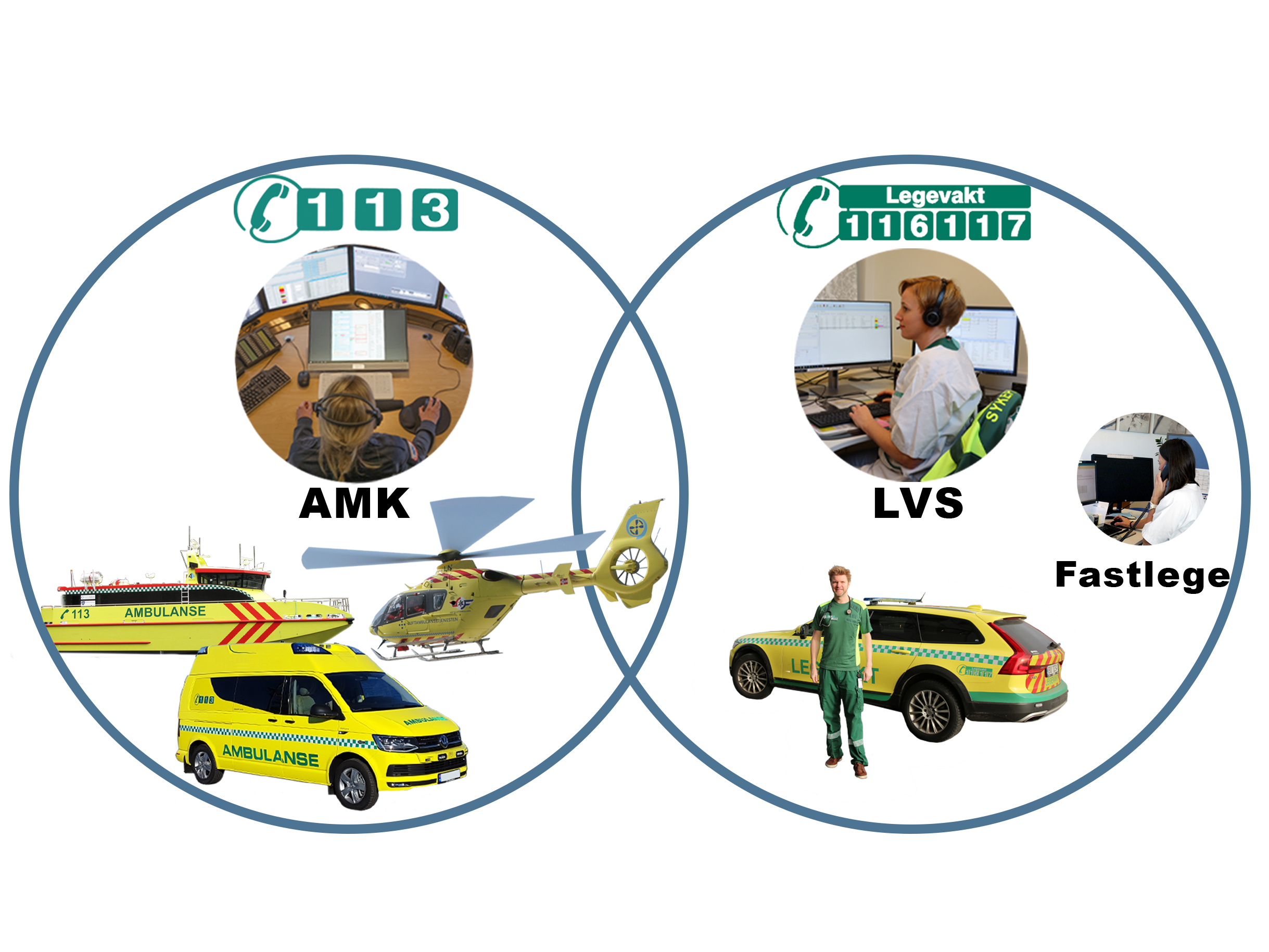 Medisinsk nødmeldetjeneste 
og 
den akuttmedisinske kjede
Grunnkurs for operatører i 
medisinsk nødmeldetjenesteDato:
[Speaker Notes: Presentasjonen starter her – fyll inn aktuell dato.]
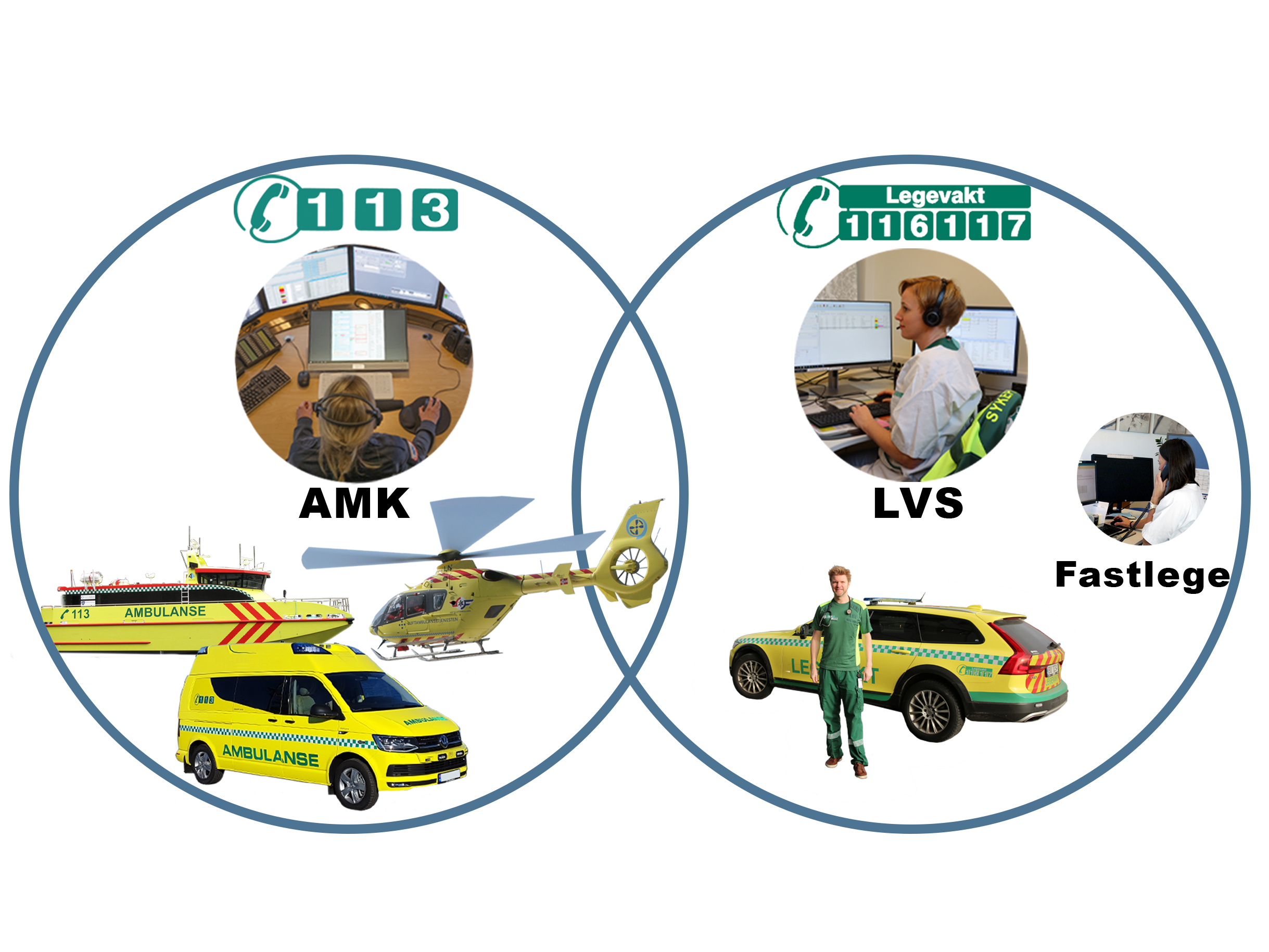 Innhold
Medisinsk nødmeldetjeneste 	- AMK 
		- LVS
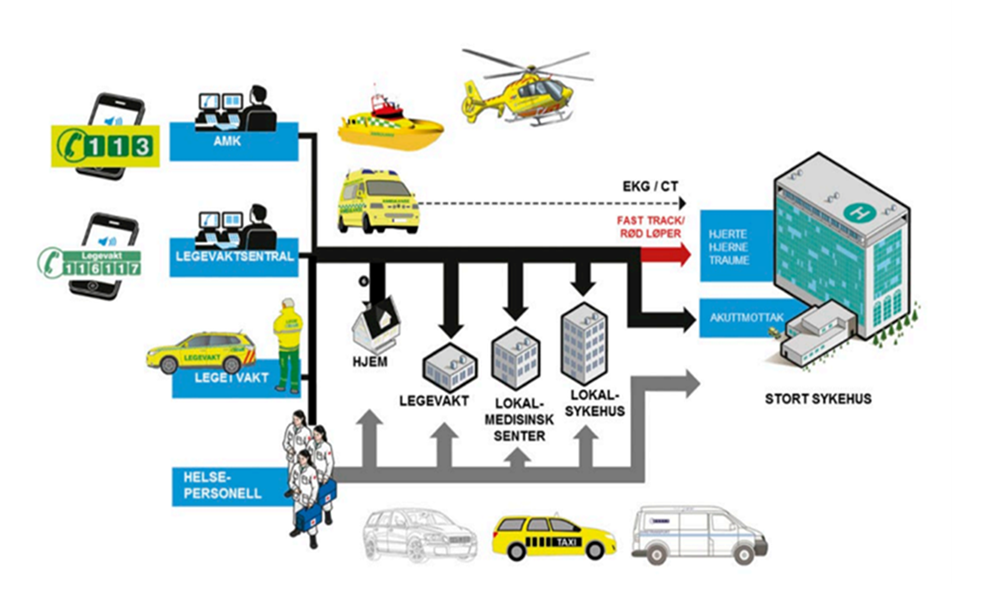 2. Den akuttmedisinske kjede
		- aktører og ressurser
Foto/ill: KoKom
3
Illustrasjon: ?
[Speaker Notes: NB: Animasjon i dette lysbildet
Denne timen inneholder oppfriskning fra e-læringen: 
Dveler derfor ikke lenge ved hvert punkt / lysbilde.

Spør om uklarheter!
Lurt på noe fra e-læringen?
Ønske om å utdype noe?]
Undervisningsmål
Kursdeltaker skal kunne:
beskrive oppbygningen av, hensikten og målet med medisinsk nødmeldetjeneste

beskrive AMK og LVS sine roller med iverksetting av tiltak, veiledning, rådgivning og oppfølging av henvendelser 

beskrive oppbygningen av og roller i den akuttmedisinske kjede
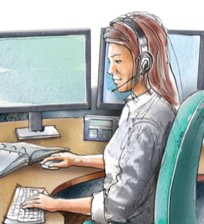 4
[Speaker Notes: Les fra lysbildet. 
Vi skal gå igjennom disse målene igjen i slutten av timen.]
Spørsmål
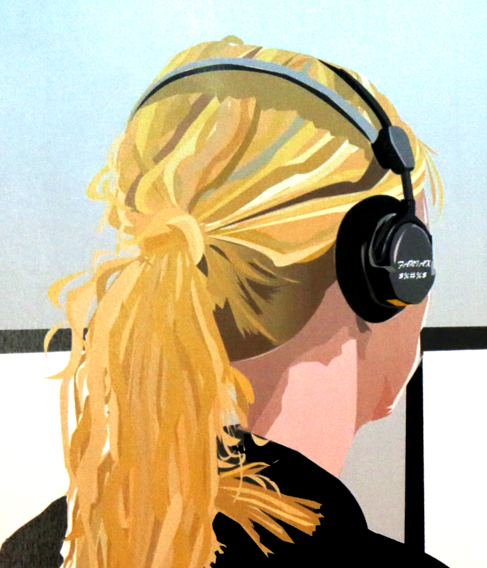 Hvem har ansvar for 
medisinsk nødmeldetjeneste i Norge?
Illustrasjon: ?
[Speaker Notes: Be deltakerne snakke med sidemann / grupper på 2 til 3 deltakere - gi dem 2 minutter til felles refleksjon.
Be om innspill i plenum etterpå (prøv å engasjere alle). 

Se neste lysbilde for svar – i tillegg til overordnede helsemyndigheter.]
Et felles ansvar organisert på to forvaltningsnivåer:
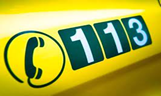 - regionale helseforetak (RHF – statlig)


- kommunehelsetjenesten (kommunalt)
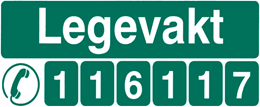 6
[Speaker Notes: To forvaltningsnivå med ansvar for akuttmedisinske tjenester
regionale helseforetak: ansvar for spesialisthelsetjenesten
Kommunene: ansvar for helse- og omsorgstjenester
To nivåer med egne målsettinger
Konsekvens/utfordringer:
ingen har ansvar for samhandlingen for å minimere uheldige konsekvenser for den andre
kostnader forsøkes overført til den andre: reduksjon i tilbud hos den ene, så den andre part må overta oppgaver, men kanskje ikke har budsjettert for dette helseforetak vs. kommune
Kan medføre:
svikt i pasientbehandling i overflytting mellom nivåene! Pasientsikkerheten kan bli truet..]
Hensikten med medisinsk nødmeldetjeneste:
gi publikum enkel og umiddelbar tilgang til nødvendig helsehjelp 	- håndtere meldinger via telefon
varsling uten tap av tid	-  sikre optimal bruk av ressursene
gjøre innringer til førstehjelper 	- gi instruksjoner og råd
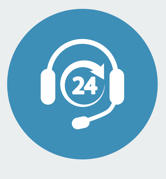 oppfølging av henvendelsen
knytte aktører i helsetjenesten sammen
7
Illustrasjon: Colourbox
[Speaker Notes: NB: Animasjon på dette lysbildet 
Punkter kommer til syne ved klikk. 2 totalt. 

Alle punkter vil utdypes i løpet av kurset]
Nødmeldetjenestens sin fremste oppgave er:
- kvalitetssikret informasjonsinnhenting				- god videreformidling ved varsling  			- god veiledning av innringer
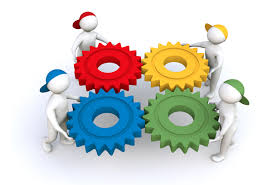 Ref. akuttmedisinforskriften
8
Illustrasjon: ?
[Speaker Notes: NB: Animasjon på dette lysbildet
Akuttmedisinforskriften sier videre: les fra PP. 
Vår rolle ved henvendelser er å kunne:
kommunisere godt
samhandle godt ut fra graden av hast
dokumentere godt

Dette er viktige tema som vil gis mye oppmerksomhet i dette grunnkurset, sammen med de myndighetskrav vi er underlagt

Bilde kilde: rollefordeling – Google Søk]
Målet med tjenesten er:
Helhetlig og likeverdig behandling, med tilgang til tjenesten for alle som trenger helsehjelp
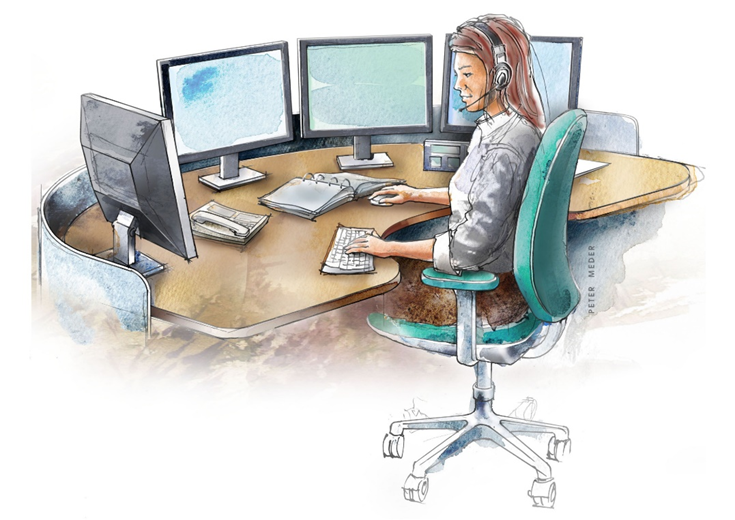 likhet
nærhet
fellesskap 
trygghet
Grunnverdiene er:
God kvalitet på tjenesten måles i om pasienten får   «riktig hjelp til rett tid, og på riktig nivå/sted»
9
Illustrasjon: KoKom
[Speaker Notes: NB: Animasjon på dette lysbildet
Likhet: 
Likeverdig behandling er ikke det samme som lik behandling. Det vil si at noen pasienter har behov for ulik hjelp for at den skal være likeverdig. 
Målet med tjenesten er en helhetlig og likeverdig behandling av høy kvalitet, med tilgang til tjenesten for alle som trenger helsehjelp uavhengig om publikum velger å ringe 116117 eller 113 om samme tilstand.

Spm. til deltakerne: Likeverdig behandling er ikke alltid det samme som lik behandling - hvorfor ikke?
 
Be kursdeltakere reflektere over dette

Svar eks: 
Ankelskade på fjellet vil kreve innkobling av andre ressurser enn ankelskade på fotballbane i byen…

Annet likeverdighet kan handle om?

Hvordan vi møter mennesker med - ulik alder, - ulike språk, - ulik etnisk tilhørighet - ulik kultur/religion
Brukes det tolk?
Tilpasser vi spørsmålstillingen til den vi snakker med?  
Nærhet: 
Pasienten får hjelp på laveste mulig nivå, nær sitt eget bosted og fortrinnsvis av  helsepersonell som kjenner pasienten.

Fellesskap:
Medisinsk nødmeldetjeneste skal i fellesskap med andre ressurser gi faglig forsvarlig og omsorgsfull hjelp.
Samhandling mellom AMK og LVS er viktig for sikre en god og helhetlig behandling. 
Fokus på god samhandling med alle de ulike aktørene i den akuttmedisinske kjede er viktig

Trygghet: 
Publikum skal sikres direkte kontakt med medisinsk personell (operatør) ved henvendelse til både 113 og 116117.
Operatøren skal sikre at meldingene raskt blir mottatt, riktig registrert, forstått, vurdert og respondert.
Innringer skal få respons på riktig nivå og bli veiledet ut i fra behovet for hjelp etter en fagmedisinsk vurdering. 

Dette kalles fagkyndighetsprinsippet.]
AMK
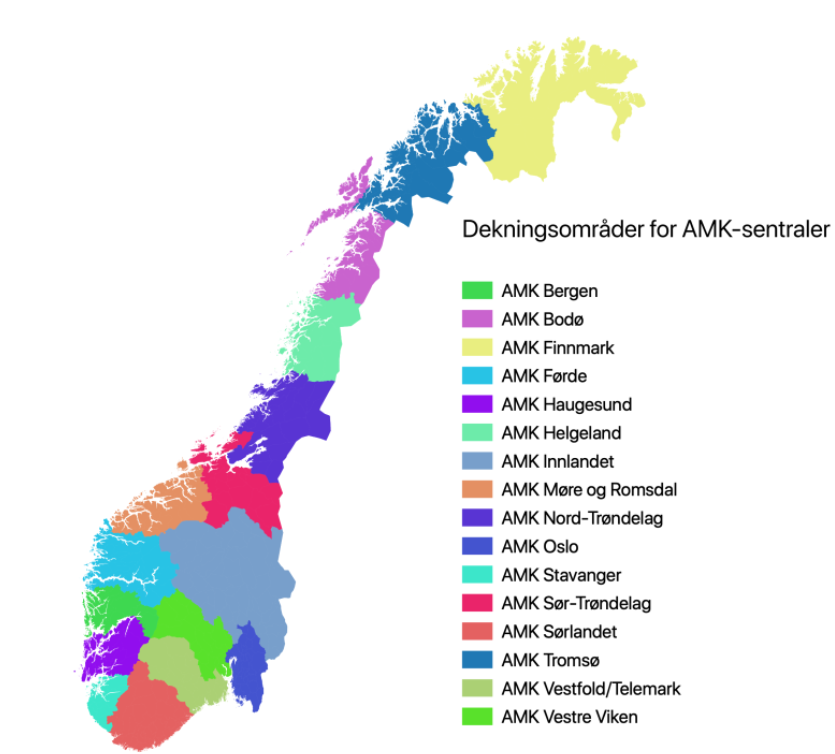 Knutepunktet mellom helseressursene:

på hendelsessted 
helseforetakets ressurser
kommunenes øvrige ressurser
4 regionale helseforetak (RHF):
- Helse Sør-Øst- Helse Vest - Helse Midt- Helse Nord
Bilde: NAKOS, Kartlegging av den akuttmedisinske kjeden, 2019
10
[Speaker Notes: 4 RHF, flere AMK, pr. 2023 – 16 stk

Oppdaterte kart over AMK-områder med tilhørende LVS, finnes på KoKom.no – under fanen aktuelt: 
AMK og LVS- Områder - KoKom]
AMK skal:
motta henvendelser fra publikum ved akutt sykdom og 
hendelser til medisinsk nødtelefon (113)

ta beslutning om hastegrad, og iverksette respons i forhold til hendelse, omfang og lokalisasjon
gi råd og evt. instruksjon til innringer 
varsle lokal helsetjeneste i akutte situasjoner(legevaktslege, legevaktsentral, andre lokale ressurser)
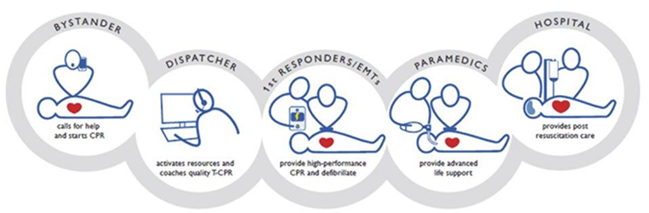 Illustrasjon: It takes a system to save a life
11
[Speaker Notes: Kommentar til illustrasjonen: svarer ikke AMK-opreratøren - blir ingen ressurser sendt ut. 
Så dere har en meget sentral rolle i dette systemet!]
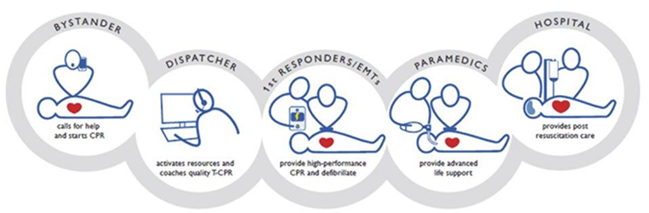 AMK sitt ansvar:
varsling og koordinering av ambulanse, evt. luftambulanse
varsling av politi og/eller brannvesen
samhandling med andre AMK, (R-AMK), LVS, 110, 112 og HRS
overvåking av aksjon
mottak av rekvirering og koordinering av ambulanseoppdrag
trippelvarsling og koordinering av helse i akutte situasjoner
12
Illustrasjon: ?
[Speaker Notes: Her ser dere videre hva AMK skal gjøre: 
- kort pause så de kan lese selv.. 
Ord og begreper som R-AMK og HRS bør kort forklares – disse kommer vi tilbake til i grunnkurset]
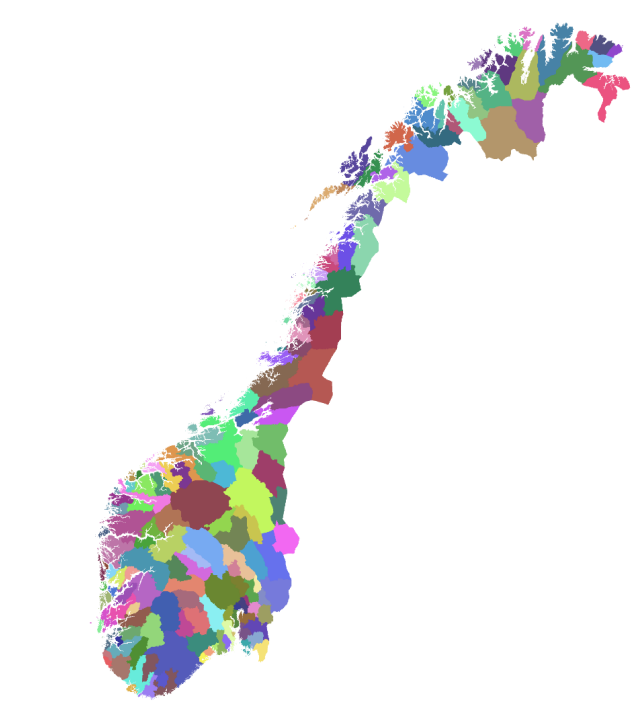 LVS
desentraliserte knutepunkt 
besvarer 116117
avgrenset geografisk område
detaljert lokal- og pasientkunnskap
viktig samarbeidspartner for AMK
Bilde: NORCE – Nasjonalt legevaktsregister, 2022
13
[Speaker Notes: Kommunene kan ha egne LVS, eller ha interkommunalt samarbeid
Pr. 2023 er det 94 LVS]
LVS skal:
•	videreformidle til AMK i akutte-situasjoner
•	gi råd og veiledning til innringer
•	varsle ift. beredskapsplan
•	gi bistand og lokal oppfølging i samråd med AMK
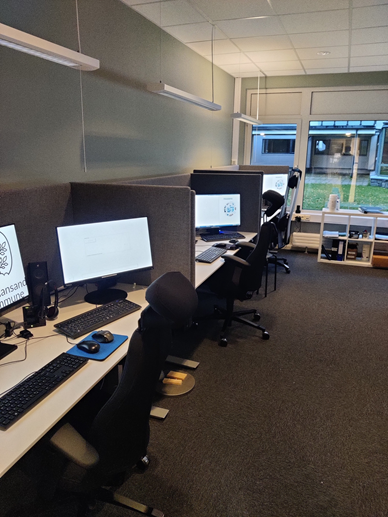 • 	prioritere, iverksette tiltak og følge opp henvendelser til: 				- lege i vaktberedskap 			- hjemmesykepleie
			- jordmor
			- kriseteam 			- vold og overgrepsmottak 			- andre relevante instanser			- henvendelser som ikke kan vente til ordinær    				  behandling hos fastlege i kontortiden
Kristiansand LVS
14
[Speaker Notes: Her ser dere hva LVS kal gjøre: ikke les opp – be deltakerne lese selv. 

Vold og overgrepsmottak er en skal tjeneste.
Du må vite hvor mottaket for dette er i ditt LV-distrikt.
Det skal være minst et mottak i hvert fylke, lagt til en interkommunal / større legevakt. 
Tjenesten skal være døgnkontinuerlig.
Det er forskjell på «vold i nær relasjon»- mottak og «vold» (blind vold).
Ikke alle LV tar i mot «vold i nær relasjon»- krever spesialkompetanse.]
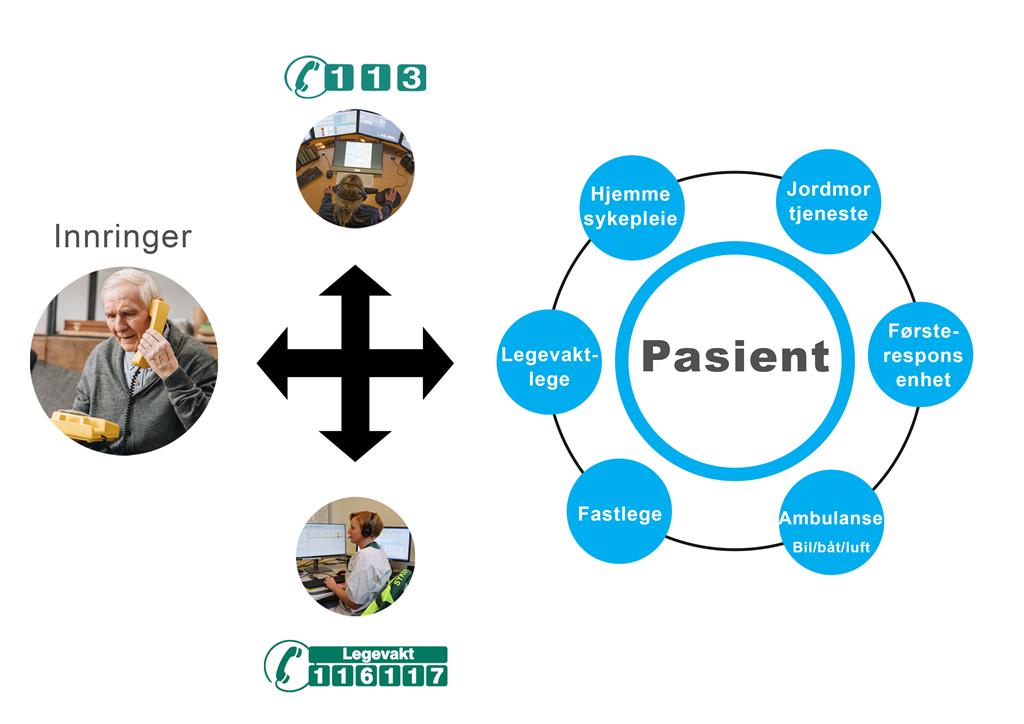 Den akuttmedisinske kjede
«Den akuttmedisinske kjeden består av fastlege, legevakt, kommunal legevaktsentral, akuttmedisinsk kommunikasjonssentral (AMK-sentral), bil-, båt- og luftambulanse, samt akuttmottak i sykehus.» 
Helse- og omsorgsdepartementet, 2011

Kjeden representerer en sammenhengende rekke av tiltak for å sikre akutt helsehjelp fra hendelsessted, inkludert publikums innsats, fram til definitiv behandling.
15
Foto/ill: Trond Strand og KoKom
[Speaker Notes: Be en av kursdeltakerne lese def. av akuttmedisinsk kjede høyt (aktivisering)
Kommentar til definisjonen: I tillegg vil i ulike tilfeller andre aktører også inngå avhengig av hendelsen, som f.eks. hjemmesykepleie og jordmødre.  

I NOU «først og fremst» er det å lese at utvalget mener: 
de viktigste verdiene er ivaretatt i den akuttmedisinske kjeden men:- geografiske forskjeller- utfordringer knyttet til tilgjengelighet til de akuttmedisinske tjenestene i en del av de minst sentrale områdene i landet. 
Vær obs på dette når sentralt plassert og samhandling opp mot distrikt
Det er god samfunnsøkonomi å møte akutt sykdom og skade tidligst mulig med høy fagkompetanse og en effektiv transporttjeneste.
Befolkningen er selv en viktig aktør i akuttkjeden. Viljen og evnen til å sette i verk førstehjelpstiltak, samt kunnskap om hvordan hjelpeapparatet skal varsles, er viktig.

(NOU = arbeidsgruppe som drøfter og presenterer et kunnskapsgrunnlag og gir ut en rapport, anbefalt lesing: NOU 2015: 17 - regjeringen.no kap.9 )
(Sitat:: Helse- og omsorgsdepartementet, Høring til Nasjonal helseplan, «Fremtidens helsetjeneste: Trygghet for alle». 2011).]
Aktører og ressurser
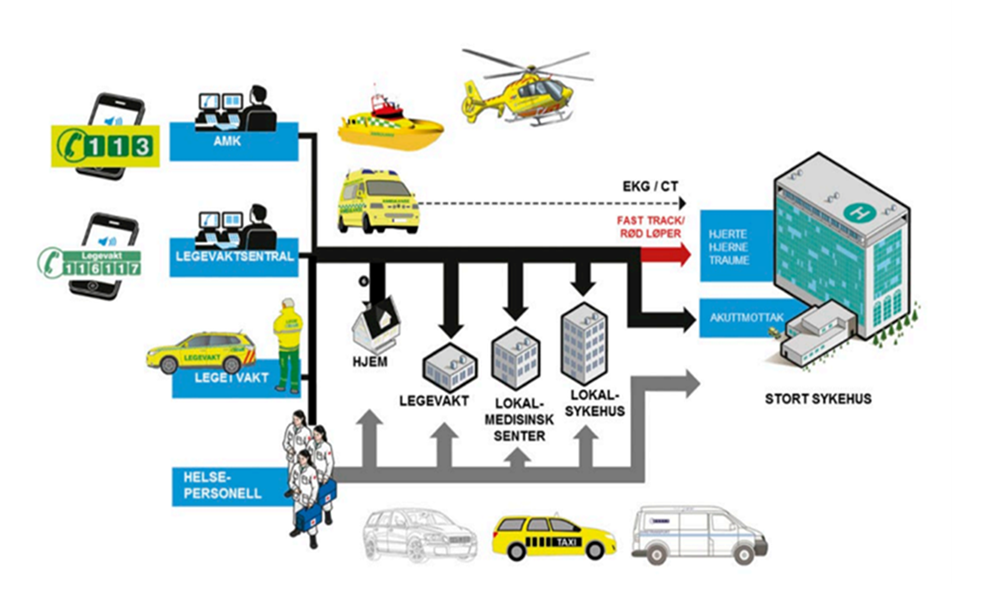 16
Illustrasjon: ?
[Speaker Notes: Ressurser har vært gjennomgått i e-læringen.
Dette bildet illustrerer ulike ledd og muligheter for veien gjennom akuttmedisinsk kjede.
Husk at noen henvendelser kommer via fastlege, responssenter osv. 
Noe dere lurer på?]
Aktører og ressurser
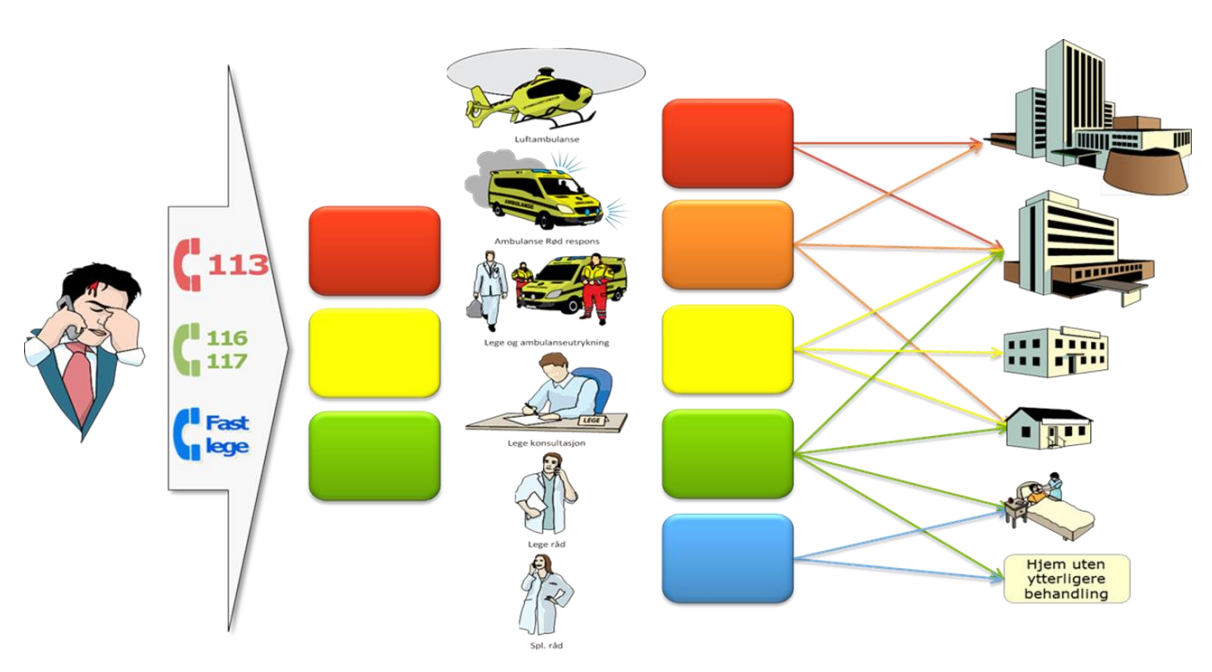 Helsedirektoratet, 2019
17
[Speaker Notes: Her ser dere en annen illustrasjon av akuttmedisinsk kjede, hvor man har tatt med fastlege i første ledd. 

Hastegrader er også illustrert ved hjelp av de ulike fargene, men vær oppmerksom at hastegrader avhenger av hvilket system for beslutningsstøtte man benytter. Dette vil dere lære mer om i emnet Hastegradsfastsetting og bruk av beslutningsstøtte.]
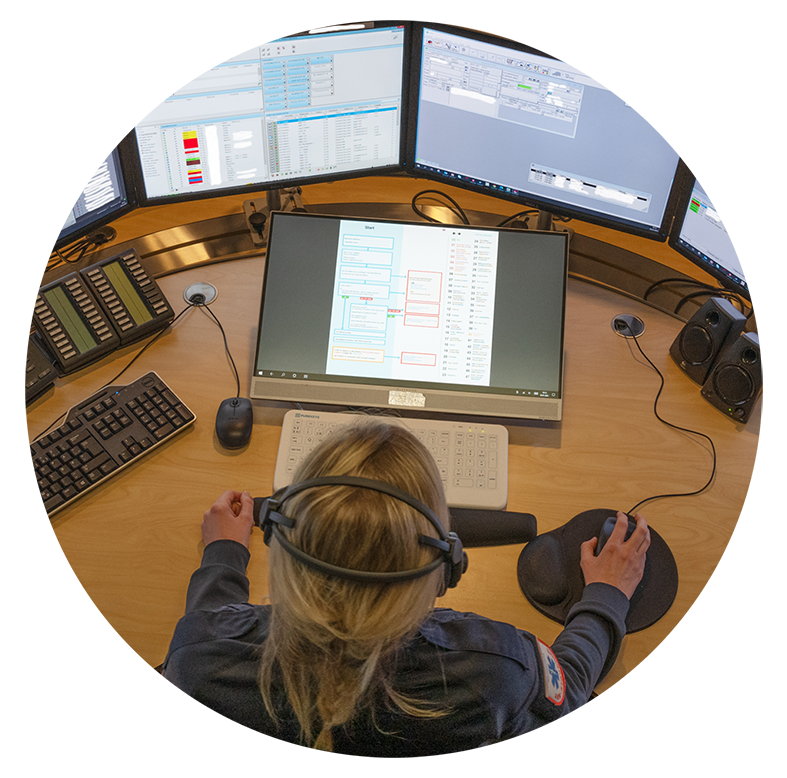 Akuttmedisinsk kjede i praksis - case
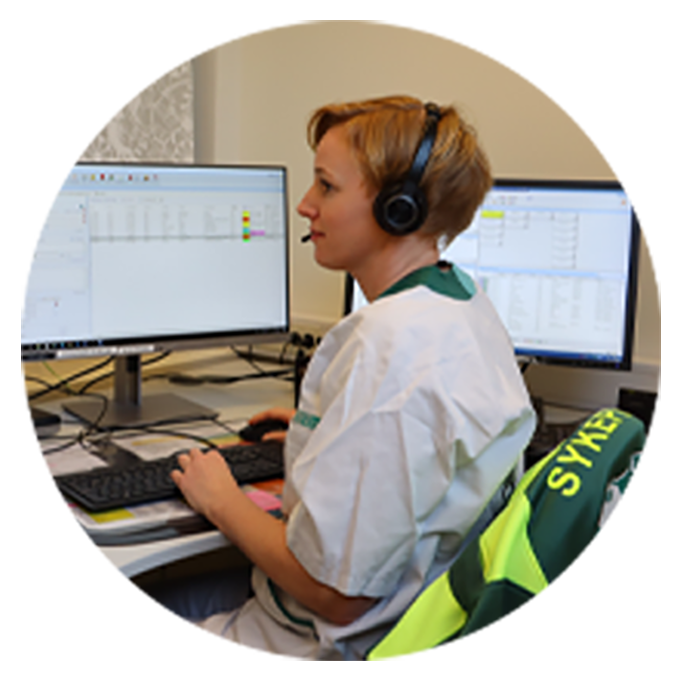 Trine er sykepleier i hjemmetjenesten i distrikts-Norge. 

Hun kommer frem til en pasient for å gi medisin. Pasienten ligger i sengen, noe som er unormalt da pasienten vanligvis steller seg selv på morgenen. 

Trine ringer til LVS, som raskt kartlegger at pasienten har brystsmerter, og kobler inn AMK. 

AMK overtar samtalen og får sendt ut ambulanse akutt til stedet.  
Da ambulansen ankommer, oppdages det at pasienten har et STEMI (hjerteinfarkt). 
Ambulansepersonellet starter behandling umiddelbart, og frakter pasienten til sykehuset. 

Etter videre undersøkelser og prøvesvar kontakter vakthavende lege i akuttmottaket AMK, 
for å rekvirere flytransport/helikopter. Pasienten transporteres raskest mulig overføres til nærmeste sykehus som utfører PCI – behandling.
18
Foto: Trond Strand og KoKom
[Speaker Notes: NB: Animasjon på dette lysbildet
Case kan droppes om ikke tid, men fin illustrasjon på samhandling mellom medisinsk nødmeldetjeneste og andre aktører i den akuttmedisinske kjede]
… har vi nådd målet med emnet?
Kursdeltaker skal kunne:
beskrive oppbygningen av, hensikten og målet med medisinsk nødmeldetjeneste

beskrive AMK og LVS sine roller med iverksetting av tiltak, veiledning, rådgivning og oppfølging av henvendelser 

beskrive oppbygningen av og roller i den akuttmedisinske kjede
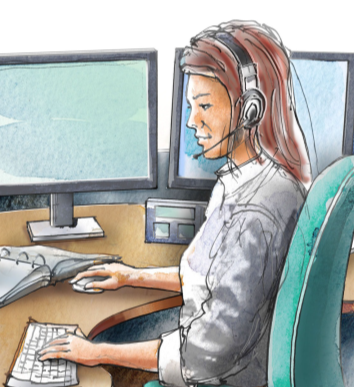 19
Illustrasjon: KoKom
[Speaker Notes: Oppsummering i gruppen punkt for punkt.]
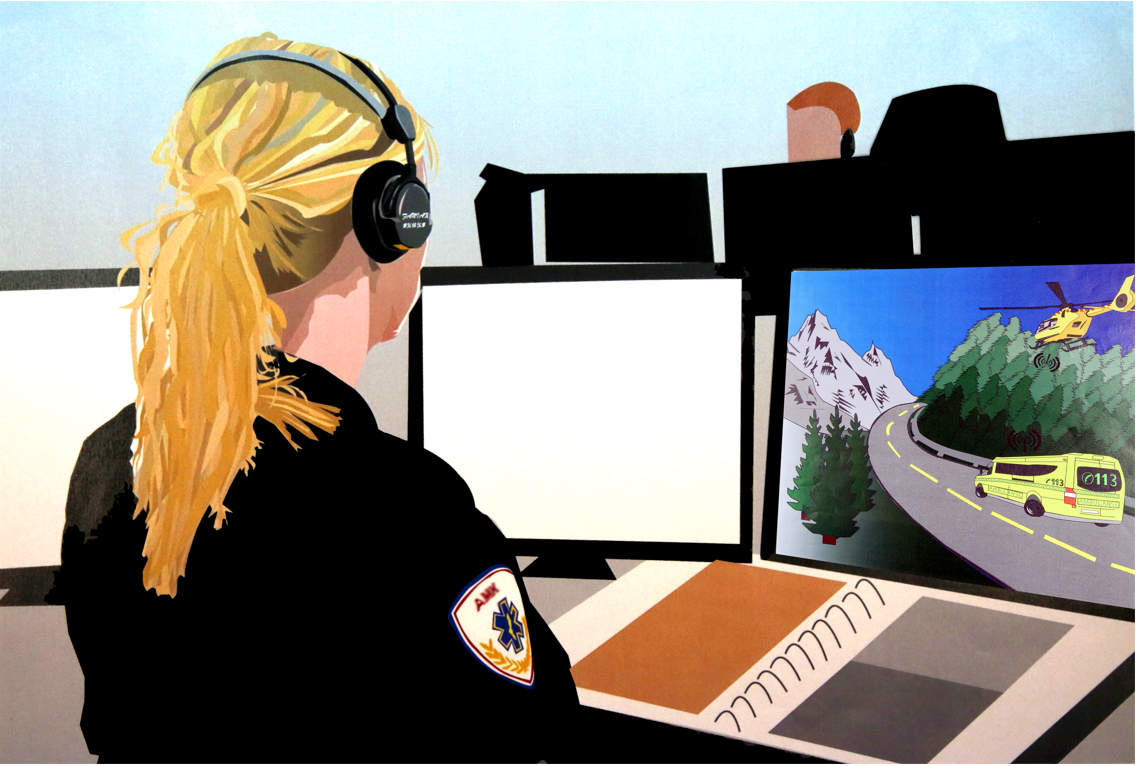 Har du innspill?
Ta kontakt på post@kokom.no
Referanser og aktuell litteratur: Se emnebeskrivelser for grunnkurset
Illustrasjoner: KoKom og Adobe stock
[Speaker Notes: Kompetanseplan med emnebeskrivelser og sjekklister finner du på kokom.no]